Lecturer’s slides
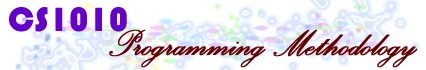 http://www.comp.nus.edu.sg/~cs1010/
WEEK 7
Class Activities
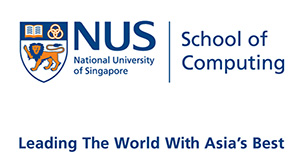 © NUS
CS1010 (AY2014/5 Semester 1)
Week7 - 2
Week 7
Revision (or materials that were earlier skipped due to lack of time)
Unit #7: Testing and Debugging 
Taking Stock 
Discussion of PE1 
Surveys
© NUS
CS1010 (AY2014/5 Semester 1)
Week7 - 3
Testing and Debugging
We will go through Unit #7 Testing and Debugging now
© NUS
CS1010 (AY2014/5 Semester 1)
Week7 - 4
Taking Stock
We are mid-way in the semester!
Let’s take stock of what you have learned so far
© NUS
CS1010 (AY2014/5 Semester 1)
Week7 - 5
Topics in C covered so far
Control structures
Sequential statements
Selection statements
Relational operators (<, <=, >, >=, ==, !=)
Logical operators (&&, ||, !)
Conditional operator (? :)
Integer as boolean
if, if-else, switch
Repetition statements
while, do-while, for
Functions
Return type
Parameters
Function prototypes
Scope of variables/parameters
Pointers
Arrays
Basic C program structure
main() function
Variable declarations
Data types (int, float, double, char)
Arithmetic operations (+,-,*,/,%)
Input/output functions (scanf(), printf())
Preprocessor directives
#include
#define
© NUS
CS1010 (AY2014/5 Semester 1)
Week7 - 6
Description and Objectives
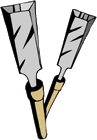 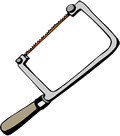 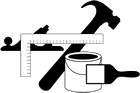 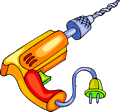 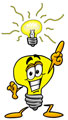 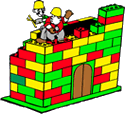 © NUS
CS1010 (AY2014/5 Semester 1)
Week7 - 7
Skills
[Speaker Notes: To emphasize to students that Problem Solving is an important skill we want to impart.]
© NUS
CS1010 (AY2014/5 Semester 1)
Week7 - 8
Topics in C covered so far
Control structures
Sequential statements
Selection statements
Relational operators (<, <=, >, >=, ==, !=)
Logical operators (&&, ||, !)
Conditional operator (? :)
Integer as boolean
if, if-else, switch
Repetition statements
while, do-while, for
Functions
Return type
Parameters
Function prototypes
Scope of variables/parameters
Pointers
Arrays
Basic C program structure
main() function
Variable declarations
Data types (int, float, double, char)
Arithmetic operations (+,-,*,/,%)
Input/output functions (scanf(), printf())
Preprocessor directives
#include
#define
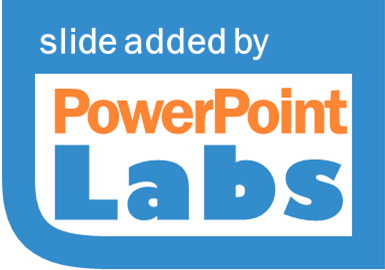 © NUS
CS1010 (AY2014/5 Semester 1)
Week7 - 9
Topics in C covered so far
Basic C program structure
main() function
Variable declarations
Data types (int, float, double, char)
Arithmetic operations (+,-,*,/,%)
Input/output functions (scanf(), printf())
Preprocessor directives
#include
#define
Control structures
Sequential statements
Selection statements
Relational operators (<, <=, >, >=, ==, !=)
Logical operators (&&, ||, !)
Conditional operator (? :)
Integer as boolean
if, if-else, switch
Repetition statements
while, do-while, for
Functions
Return type
Parameters
Function prototypes
Scope of variables/parameters
Pointers
Arrays
Control structures
Sequential statements
Selection statements
Relational operators (<, <=, >, >=, ==, !=)
Logical operators (&&, ||, !)
Conditional operator (? :)
Integer as boolean
if, if-else, switch
Repetition statements
while, do-while, for
Functions
Return type
Parameters
Function prototypes
Scope of variables/parameters
Pointers
Arrays
Control structures
Sequential statements
Selection statements
Relational operators (<, <=, >, >=, ==, !=)
Logical operators (&&, ||, !)
Conditional operator (? :)
Integer as boolean
if, if-else, switch
Repetition statements
while, do-while, for
Functions
Return type
Parameters
Function prototypes
Scope of variables/parameters
Pointers
Arrays
Control structures
Sequential statements
Selection statements
Relational operators (<, <=, >, >=, ==, !=)
Logical operators (&&, ||, !)
Conditional operator (? :)
Integer as boolean
if, if-else, switch
Repetition statements
while, do-while, for
Functions
Return type
Parameters
Function prototypes
Scope of variables/parameters
Pointers
Arrays
Control structures
Sequential statements
Selection statements
Relational operators (<, <=, >, >=, ==, !=)
Logical operators (&&, ||, !)
Conditional operator (? :)
Integer as boolean
if, if-else, switch
Repetition statements
while, do-while, for
Functions
Return type
Parameters
Function prototypes
Scope of variables/parameters
Pointers
Arrays
Basic C program structure
main() function
Variable declarations
Data types (int, float, double, char)
Arithmetic operations (+,-,*,/,%)
Input/output functions (scanf(), printf())
Preprocessor directives
#include
#define
Control structures
Sequential statements
Selection statements
Relational operators (<, <=, >, >=, ==, !=)
Logical operators (&&, ||, !)
Conditional operator (? :)
Integer as boolean
if, if-else, switch
Repetition statements
while, do-while, for
Functions
Return type
Parameters
Function prototypes
Scope of variables/parameters
Pointers
Arrays
Control structures
Sequential statements
Selection statements
Relational operators (<, <=, >, >=, ==, !=)
Logical operators (&&, ||, !)
Conditional operator (? :)
Integer as boolean
if, if-else, switch
Repetition statements
while, do-while, for
Functions
Return type
Parameters
Function prototypes
Scope of variables/parameters
Pointers
Arrays
Control structures
Sequential statements
Selection statements
Relational operators (<, <=, >, >=, ==, !=)
Logical operators (&&, ||, !)
Conditional operator (? :)
Integer as boolean
if, if-else, switch
Repetition statements
while, do-while, for
Functions
Return type
Parameters
Function prototypes
Scope of variables/parameters
Pointers
Arrays
Control structures
Sequential statements
Selection statements
Relational operators (<, <=, >, >=, ==, !=)
Logical operators (&&, ||, !)
Conditional operator (? :)
Integer as boolean
if, if-else, switch
Repetition statements
while, do-while, for
Functions
Return type
Parameters
Function prototypes
Scope of variables/parameters
Pointers
Arrays
Basic C program structure
main() function
Variable declarations
Data types (int, float, double, char)
Arithmetic operations (+,-,*,/,%)
Input/output functions (scanf(), printf())
Preprocessor directives
#include
#define
Control structures
Sequential statements
Selection statements
Relational operators (<, <=, >, >=, ==, !=)
Logical operators (&&, ||, !)
Conditional operator (? :)
Integer as boolean
if, if-else, switch
Repetition statements
while, do-while, for
Functions
Return type
Parameters
Function prototypes
Scope of variables/parameters
Pointers
Arrays
Control structures
Sequential statements
Selection statements
Relational operators (<, <=, >, >=, ==, !=)
Logical operators (&&, ||, !)
Conditional operator (? :)
Integer as boolean
if, if-else, switch
Repetition statements
while, do-while, for
Functions
Return type
Parameters
Function prototypes
Scope of variables/parameters
Pointers
Arrays
Control structures
Sequential statements
Selection statements
Relational operators (<, <=, >, >=, ==, !=)
Logical operators (&&, ||, !)
Conditional operator (? :)
Integer as boolean
if, if-else, switch
Repetition statements
while, do-while, for
Functions
Return type
Parameters
Function prototypes
Scope of variables/parameters
Pointers
Arrays
Control structures
Sequential statements
Selection statements
Relational operators (<, <=, >, >=, ==, !=)
Logical operators (&&, ||, !)
Conditional operator (? :)
Integer as boolean
if, if-else, switch
Repetition statements
while, do-while, for
Functions
Return type
Parameters
Function prototypes
Scope of variables/parameters
Pointers
Arrays
Basic C program structure
main() function
Variable declarations
Data types (int, float, double, char)
Arithmetic operations (+,-,*,/,%)
Input/output functions (scanf(), printf())
Preprocessor directives
#include
#define
Basic C program structure
main() function
Variable declarations
Data types (int, float, double, char)
Arithmetic operations (+,-,*,/,%)
Input/output functions (scanf(), printf())
Preprocessor directives
#include
#define
Basic C program structure
main() function
Variable declarations
Data types (int, float, double, char)
Arithmetic operations (+,-,*,/,%)
Input/output functions (scanf(), printf())
Preprocessor directives
#include
#define
Basic C program structure
main() function
Variable declarations
Data types (int, float, double, char)
Arithmetic operations (+,-,*,/,%)
Input/output functions (scanf(), printf())
Preprocessor directives
#include
#define
Basic C program structure
main() function
Variable declarations
Data types (int, float, double, char)
Arithmetic operations (+,-,*,/,%)
Input/output functions (scanf(), printf())
Preprocessor directives
#include
#define
Basic C program structure
main() function
Variable declarations
Data types (int, float, double, char)
Arithmetic operations (+,-,*,/,%)
Input/output functions (scanf(), printf())
Preprocessor directives
#include
#define
Basic C program structure
main() function
Variable declarations
Data types (int, float, double, char)
Arithmetic operations (+,-,*,/,%)
Input/output functions (scanf(), printf())
Preprocessor directives
#include
#define
Basic C program structure
main() function
Variable declarations
Data types (int, float, double, char)
Arithmetic operations (+,-,*,/,%)
Input/output functions (scanf(), printf())
Preprocessor directives
#include
#define
Basic C program structure
main() function
Variable declarations
Data types (int, float, double, char)
Arithmetic operations (+,-,*,/,%)
Input/output functions (scanf(), printf())
Preprocessor directives
#include
#define
Basic C program structure
main() function
Variable declarations
Data types (int, float, double, char)
Arithmetic operations (+,-,*,/,%)
Input/output functions (scanf(), printf())
Preprocessor directives
#include
#define
© NUS
CS1010 (AY2014/5 Semester 1)
Week7 - 10
So, what else did you learn besides C?
Program development
Topics in C
Writing pseudocodes
Edit – compile – execute” cycle
Step-wise refinement
Hand-tracing codes
Incremental coding
Testing
Debugging
Problem solving
Programming environment/tools
Class exercises
Practice exercises
Lab assignments
Operating system: UNIX
Editor: vim
Debugger: gdb
© NUS
CS1010 (AY2014/5 Semester 1)
Week7 - 11
What Lies Ahead?
Week 8: (1) More about pointers – using address parameters in functions; (2) File Processing
Week 9: Characters and Strings
Week 10: Recursion
Week 11: Searching and Sorting
Week 12: Structures
(Note: the above order may be subject to change)
© NUS
CS1010 (AY2014/5 Semester 1)
Week7 - 12
Discussion of PE1
We will go through PE1 questions now
© NUS
CS1010 (AY2014/5 Semester 1)
Week7 - 13
Q1. Parking Fee: Task Statement (1/12)
Based on the following parking rate table, calculate the parking fee given day, time-in and time-out.
Day: an integer between 1 (Monday)　and 7 (Sunday)
Time-in/time-out: an integer representing time in 24-hr format.
Grace period: 10 minutes
Surcharge for parking for more than 10 hours
Weekdays: 10%, Saturday: 20%, Sunday: 0%
Additional fee for exiting after 10pm on any day: $3.00
Surcharge is not applicable on this fee.
© NUS
CS1010 (AY2014/5 Semester 1)
Week7 - 14
Q1. Parking Fee: Examples (2/12)
Example 1: Tuesday, 4:29am to 7:50am.
4:29am to 7am  3 * 1-hour slots: $2.00 * 3 = $6.00
7am to 7:50am   2 * 30-minute slots: $1.20 * 2 = $2.40
Total fee = $6.00 + $2.40 = $8.40
© NUS
CS1010 (AY2014/5 Semester 1)
Week7 - 15
Q1. Parking Fee: Examples (3/12)
Example 2: Saturday, 7:01am to 7:49pm.
7:01am to 6pm  22 * 30-minute slots: $1.50 * 22 = $33.00
6pm to 7:49pm  one entry: $7.00
Surcharge: ($33.00 + $7.00) * 20% = $8.00
Total fee = $33.00 + $7.00 + $8.00 = $48.00
Surcharge for parking for more than 10 hours
Weekdays: 10%, Saturday: 20%, Sunday: 0%
© NUS
CS1010 (AY2014/5 Semester 1)
Week7 - 16
Q1. Parking Fee: Examples (4/12)
Example 3: Sunday, 3pm to 10:01pm.
3pm to 10:01pm  one entry: $5.00
Additional fee: $3.00
Total fee = $5.00 + $3.00 = $8.00
Additional fee for exiting after 10pm on any day: $3.00
© NUS
CS1010 (AY2014/5 Semester 1)
Week7 - 17
Q1. Parking Fee: Examples (5/12)
Example 4: Thursday, 11:49pm to 11:59pm.
Grace period: no charge
Total fee = $0.00
Grace period: 10 minutes
© NUS
CS1010 (AY2014/5 Semester 1)
Week7 - 18
Q1. Parking Fee: Examples (6/12)
Example 5: Monday, 12pm to 10:01pm.
12pm to 6pm  12 * 30-minute slots: $1.20 * 12 = $14.40
6pm to 10:01pm  one entry: $5.00
Surcharge: ($14.40 + $5.00) * 10% = $1.94
Additional fee: $3.00
Total fee = $14.40 + $5.00 + $1.94 + $3.00 = $24.34
Surcharge for parking for more than 10 hours
Weekdays: 10%, Saturday: 20%, Sunday: 0%
Additional fee for exiting after 10pm on any day: $3.00
© NUS
CS1010 (AY2014/5 Semester 1)
Week7 - 19
Q1. Parking Fee: Grace Period (7/12)
This problem is similar to the Taxi Fare problem (Practice Exercise #6)
As described in that exercise, time-in (timeIn) should be converted to minutes since 0:00, using the formula: 
timeIn = timeIn / 100 * 60 + timeIn % 100
We can do the same for time-out (timeOut)
After the conversion, it is straightforward to check for the grace period
if (timeOut – timeIn <= 10) totalFee  0
© NUS
CS1010 (AY2014/5 Semester 1)
Week7 - 20
Q1. Parking Fee: Base Fee (8/12)
Otherwise, totalFee = baseFee + surcharge (if any) + additionalFee (if any)
baseFee
if (day == 7) baseFee  5.00 // Flat rate for Sunday
else baseFee  period1Fee + period2Fee + period3Fee
    period 1: 4am to 7am
    period 2: 7am to 6pm
    period 3: 6pm to midnight
© NUS
CS1010 (AY2014/5 Semester 1)
Week7 - 21
Q1. Parking Fee: 4 – 7am (9/12)
If timeOut is later than 7am, we take 7am as the cut-off for calculating period1Fee.
period1Fee (4am to 7am)
if (timeIn < 420) 
    if (day == 6) period1Fee  ceil ( (min(timeOut, 420) – timeIn) / 	60) * 2.50 // Saturday
    else period1Fee  ceil ( (min(timeOut, 420) – timeIn) / 60) * 2.00  	//  Weekdays
else  period1Fee  0
If timeIn is before 7am, period1Fee is charged based on day and the number of 60-minute slots chargeable.
Here 420 is converted from 7am (i.e., 700 in 24-hr format).
ceil rounds up the calculated number of 60-min slots to an integer.
© NUS
CS1010 (AY2014/5 Semester 1)
Week7 - 22
Q1. Parking Fee: 7am – 6pm (10/12)
We take 6pm as the cut-off for ending point and 7am as the cut-off for the starting point for calculating period2Fee
period2Fee (7am to 6pm)
if (timeIn <= 1440 && timeOut >= 420) 
    if (day == 6) period2Fee  ceil ( (min(TimeOut, 1440) - max(timeIn,             420) ) / 30) * 1.50 // Saturday
    else period2Fee  ceil ( (min(TimeOut, 1440) - max(timeIn, 420) ) /             30) * 1.20 // Weekdays
else  period2Fee  0
If timeIn is before 6pm and timeOut is after 7am, period2Fee is charged based on day and the number of 30-minute slots chargeable.
Here 420 is converted from 7am (i.e., 700 in 24-hr format), while 1440 is converted from 6pm (i.e., 1800 in 24-hr format).
© NUS
CS1010 (AY2014/5 Semester 1)
Week7 - 23
Q1. Parking Fee: 6pm – midnight (11/12)
period3Fee (6pm to midnight)
if (timeOut > 1440) 
    if (day == 6) period3Fee  7.00 // Saturday
    else period3Fee  5.00 // 	Weekdays
else  period3Fee  0
 If timeOut is after 6pm,a per-entry fee is charged based on day.
 Here 1440 is converted from 6pm (i.e., 1800 in 24-hr format).
© NUS
CS1010 (AY2014/5 Semester 1)
Week7 - 24
Q1. Parking Fee: Surchage/Additional Fee (12/12)
surcharge
if (day >= 1 && day <= 5) surcharge  baseFee * 0.1 // Weekday
else if (day == 6) surcharge  baseFee * 0.2 // Saturday
else surcharge  0 // Sunday
additionalFee
if (timeOut > 1320) additionalFee  3.00
Here 1320 is converted from 10pm (i.e., 2200 in 24-hr format).
© NUS
CS1010 (AY2014/5 Semester 1)
Week7 - 25
Q2. Happy Numbers: Task Statement (1/5)
For a positive integer S, if we sum up the squares of all digits in S, we get another (possibly different) integer S1. 
We can always repeat this process to get more integers. 
Example: 3  3*3 = 9  9*9 = 81  8*8 + 1*1 = 65  … 
The integers generated in this way always eventually reach one of these 10 numbers:
0, 1, 4, 16, 20, 37, 42, 58, 89, or 145.
© NUS
CS1010 (AY2014/5 Semester 1)
Week7 - 26
Q2. Happy Numbers: Task Statement (2/5)
A positive integer S is said to be happy if one of the integers generated this way is 1.
Examples:
7 is a happy number since 7  7*7 = 49  4*4 + 9*9 = 97  9*9 + 7 *7 = 130  1*1 + 3*3 + 0*0 = 10  1*1 + 0*0  1 (which is one of the 10 terminating numbers)
5 is not a happy number since 5  5*5 = 25  2*2 + 5*5 = 29 2*2 + 9*9 = 85  8*8 + 5*5 = 89 (which is one of the 10 terminating numbers)
Given two ranges, compute and compare the number of happy numbers in them.
© NUS
CS1010 (AY2014/5 Semester 1)
Week7 - 27
Q2. Happy Numbers (3/5)
This problem is similar to the square-free numbers exercise (Lab #2 Ex2)
The only difference is that now we are checking for happy numbers instead of square-free integers. 
Therefore, all you need is to replace is_square_free() in your program for Lab #2 Ex2 with isHappyNumber()
© NUS
CS1010 (AY2014/5 Semester 1)
Week7 - 28
Q2. Happy Numbers (4/5)
How to write isHappyNumber()?
Key observations:






We can stop generating numbers once the generated number is one of 0, 1, 4, 16, 20, 37, 42, 58, 89 or 145. 
If the generated number is 1, the original number is happy, otherwise it is not.
© NUS
CS1010 (AY2014/5 Semester 1)
Week7 - 29
Q2. Happy Numbers (5/5)
Algorithm
isHappyNumber(num){
       while (num is not 0, 1, 4, 16, 20, 37, 42, 58, 89 or 145) 
              num  sumOfDigitSquares(num)
        return (num == 1)
}
sumOfDigitSquares(num) {
    sum  0
    while (num > 0) {
        sum  sum + (num % 10)*(num % 10)
        num  num / 10
     }
    return sum
}
© NUS
CS1010 (AY2014/5 Semester 1)
Week7 - 30
Surveys
Please do the IVLE surveys now
Very important for us to know your needs and how you are doing
There are 3 surveys
For all CS1010 students – everybody must do
Only for those who have attended the “Introduction to Programming” workshop in July
Only for those who have attended the “Refresher Workshop for Polytechnic Graduates” workshop in July
© NUS
CS1010 (AY2014/5 Semester 1)
Week7 - 31
Things-To-Do
Deadline for Lab #3
Deadline: 4 October 2014, Saturday, 9am
Continue to do practice exercises on CodeCrunch
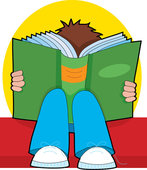 © NUS
CS1010 (AY2014/5 Semester 1)
Week7 - 32
End of File
CS1010 (AY2014/5 Semester 1)
Week7 - 33
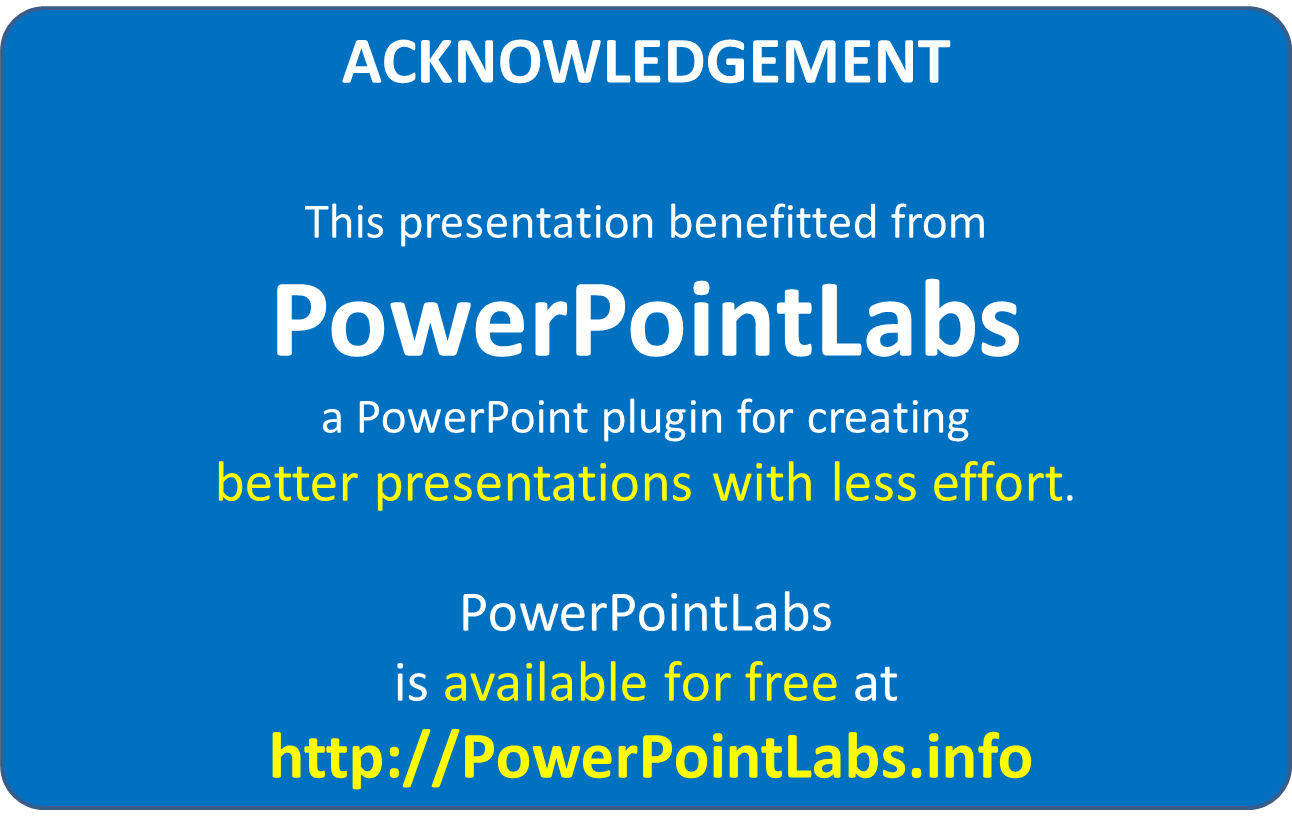